ОГОНЬ – 
ДРУГ ИЛИ ВРАГ?
Пусть помнит 
  каждый гражданин - 
Пожарный номер: 01
Беседы
 с детьми
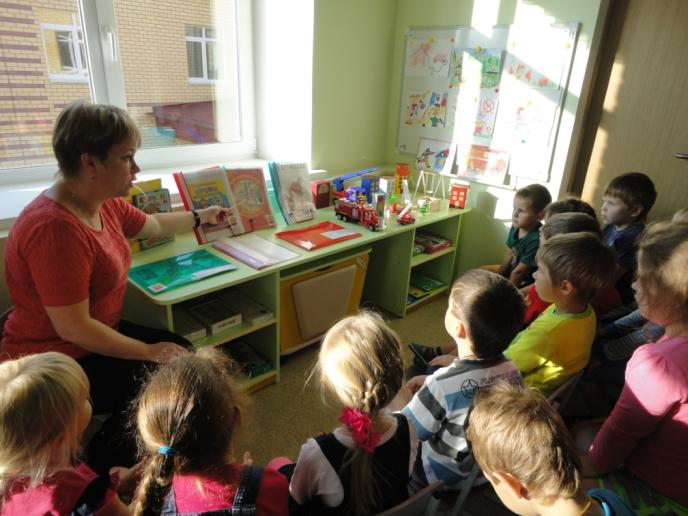 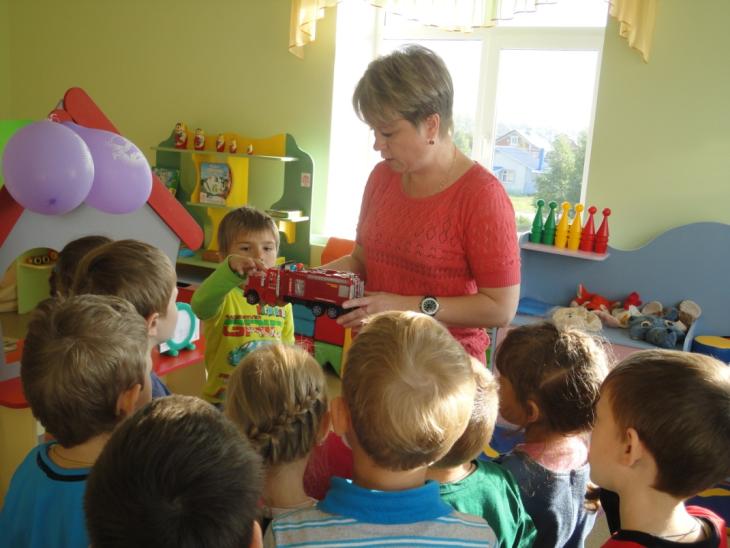 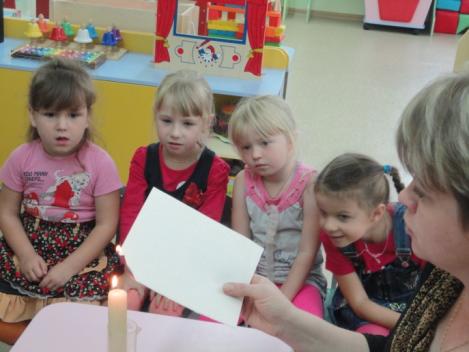 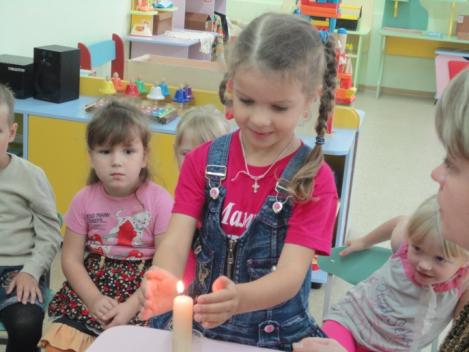 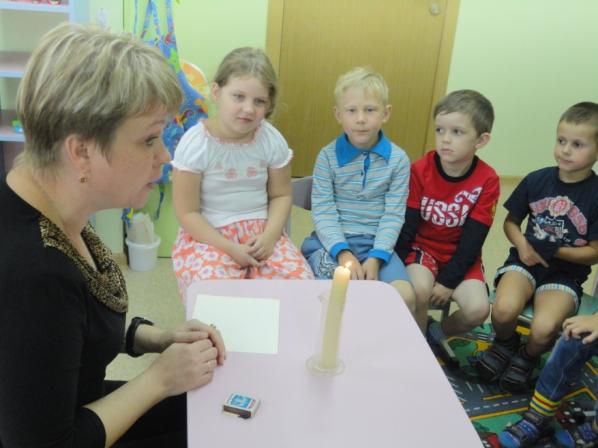 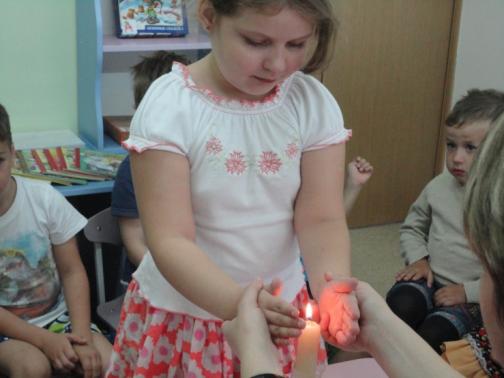 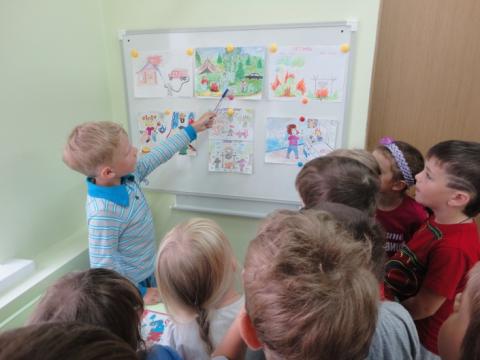 Ребята, не играйте
 с огнём и не разрешайте
 этого своим товарищам!
Экскурсии
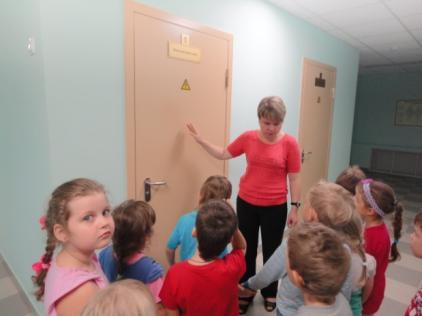 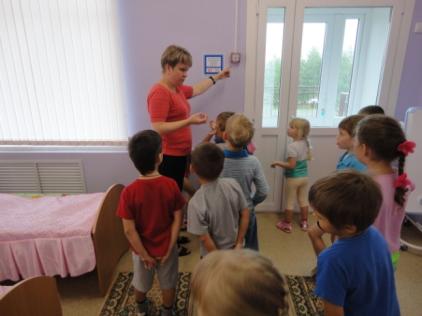 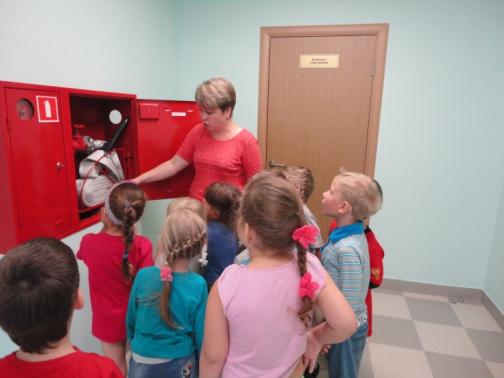 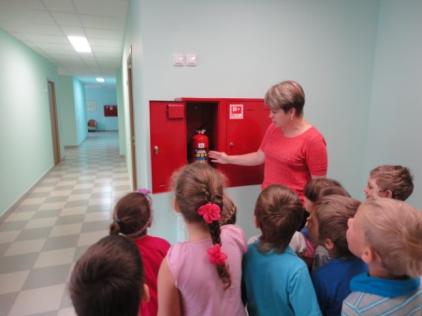 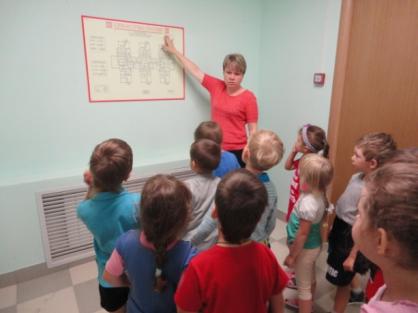 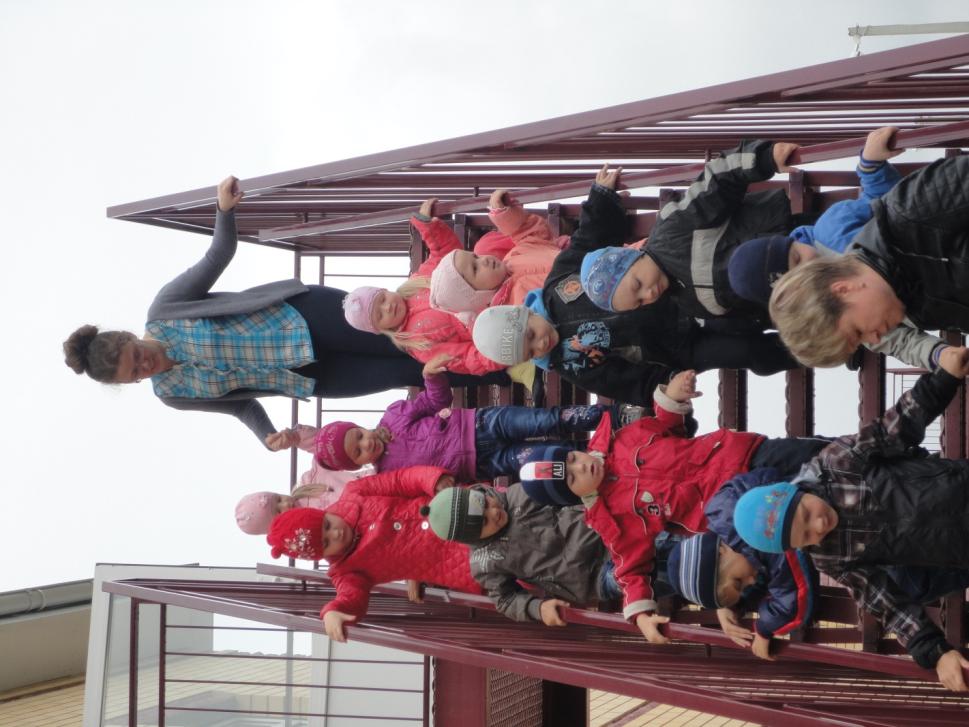 Пожарная
 эвакуация
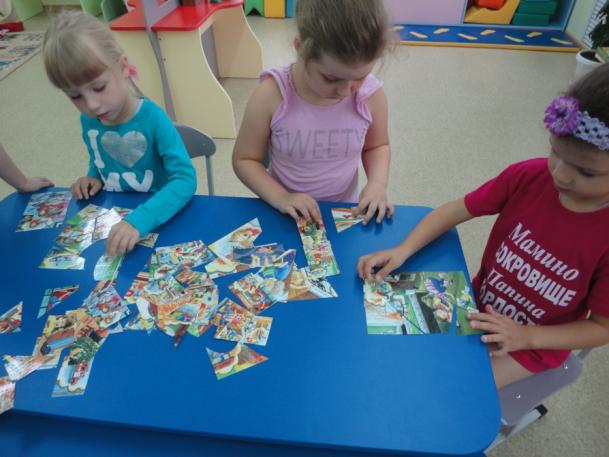 Игры детей
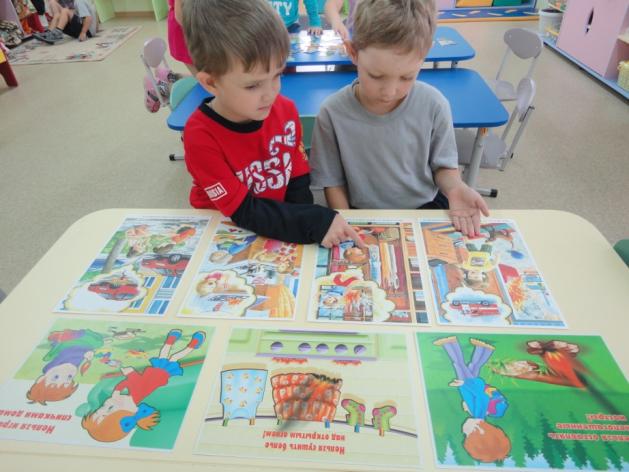 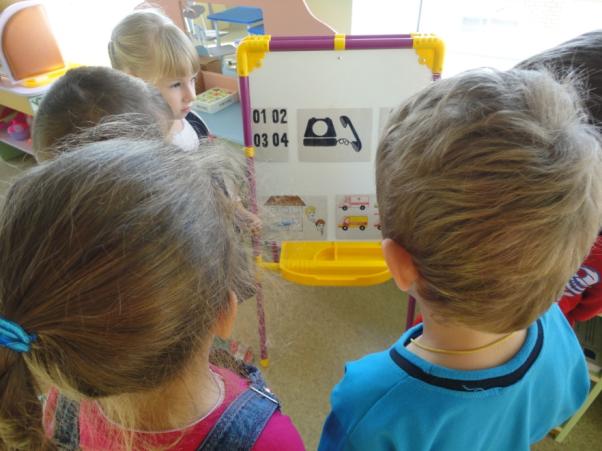 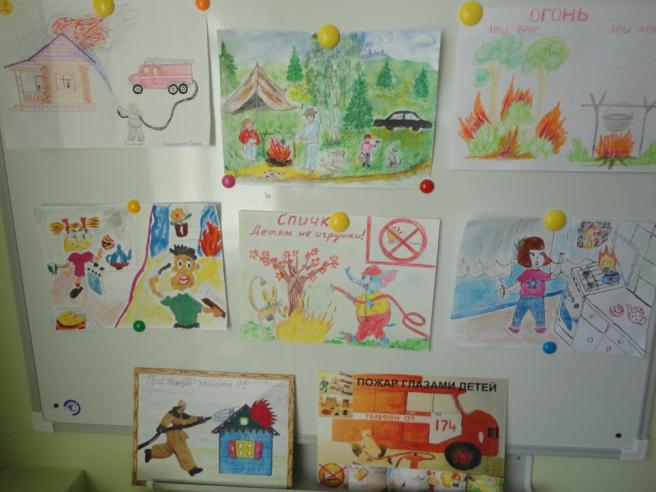 Наши
работы
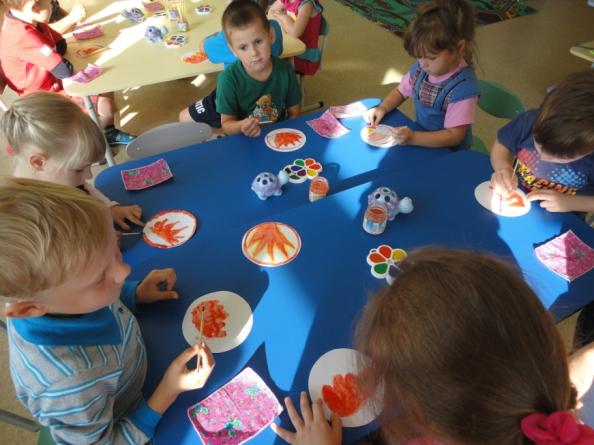 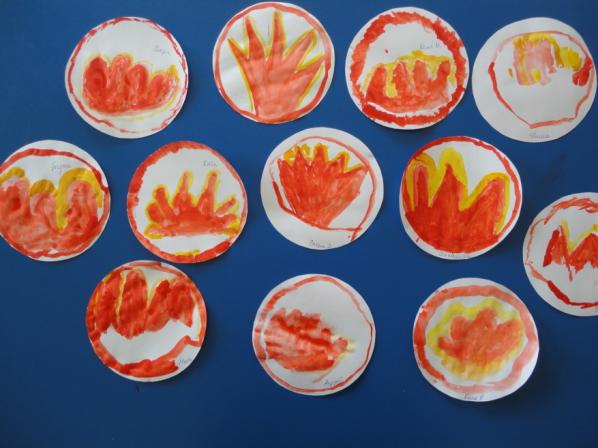 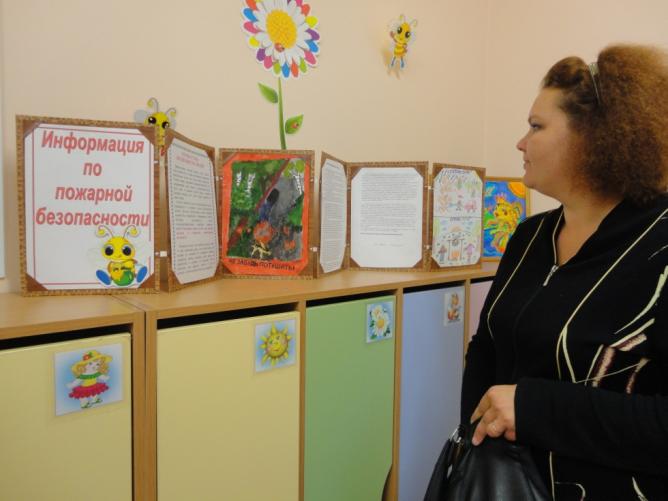 Работа
с родителями
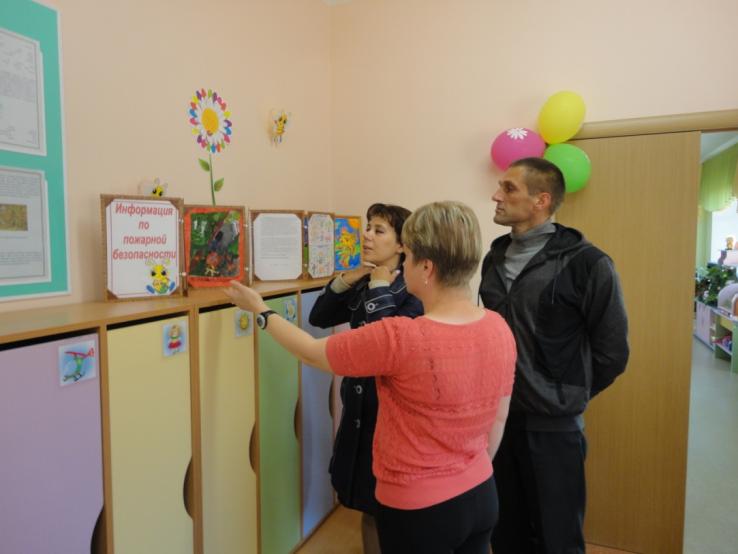 Предметно-
пространственная среда
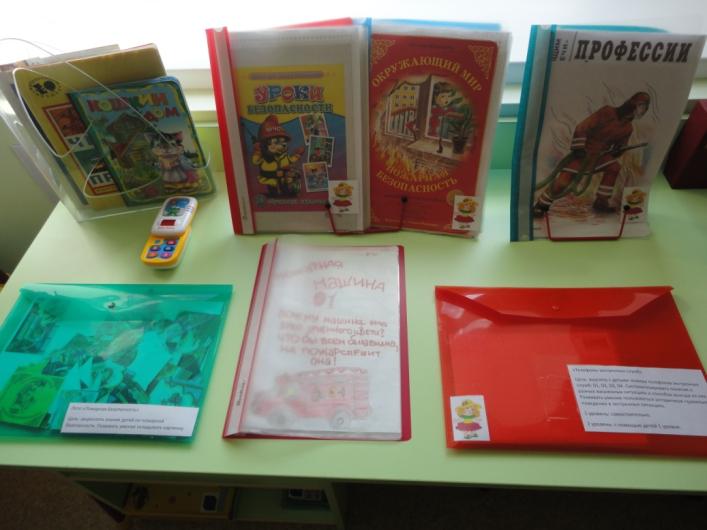 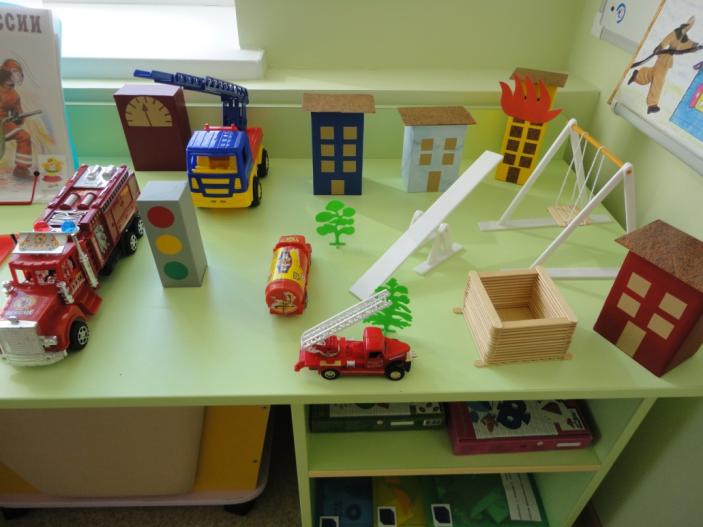 С огнём не шути!
Сгореть можно.
С огнём обращайся
Очень осторожно!